Деятельность руководителя ОО
по реализации требований профессиональных стандартов
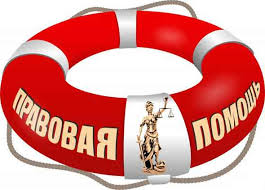 Статья 195.1 Трудового кодекса РФ
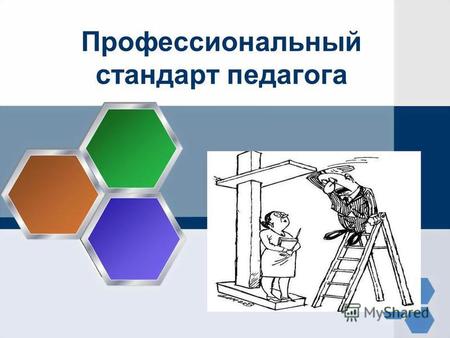 Профессиональный стандарт - характеристика уровня знаний, умений, профессиональных навыков и опыта работы, необходимой
работнику для осуществления определенного вида профессиональной деятельности, в том числе выполнения определенной трудовой функции
Профессиональный стандарт «Руководитель образовательной организации» (Проект)
Руководитель должен уметь ориентироваться в правовом поле и применять правовые нормы в сфере образовательной деятельности
Принципы применения правовых норм в сфере образования
1. Нормы, регулирующие отношения в сфере образования и содержащиеся в других федеральных законах и иных нормативных правовых актах РФ, законах и иных нормативных правовых актах субъектов РФ, правовых актах органов местного самоуправления, должны соответствовать Закону и не могут ограничивать права или снижать уровень предоставления гарантий по сравнению с гарантиями им установленными
                         (ч. 4 ст. 4 Закона).
Принципы применения правовых норм в сфере образования
2. В случае несоответствия норм, регулирующих отношения в сфере образования и содержащихся в других федеральных законах и иных нормативных правовых актах РФ, законах и иных нормативных правовых актах субъектов РФ, правовых актах органов местного самоуправления, нормам Закона применяются нормы Закона, если иное им не установлено
                         (ч. 5 ст. 4 Закона).
Принципы применения правовых норм в сфере образования
3. Со дня вступления в силу Закона нормативные правовые акты Президента РФ, Правительства РФ, федеральных органов исполнительной власти, органов государственной власти субъектов РФ, органов местного самоуправления, регулирующие отношения в сфере образования, применяются постольку, поскольку они не противоречат Закону или издаваемым в соответствии с ним иным нормативным правовым актам РФ
                         (ч. 5 ст. 111 Закона).
Законодательная база:
1. Указ Президента  РФ от 07.05.2012 г. № 597 «О мероприятиях по реализации государственной социальной политики».

2. Трудовой кодекс РФ (глава 31).

3. Федеральный закон «Об образовании в Российской федерации» (ст. 46, ст. 52).
Законодательная база:
4. Постановление Правительства России от 22.01.2013 г. № 23 «О правилах разработки, утверждения и применения профессиональных стандартов».

5. Приказ Минтруда России от 12.04.2013 г. №147н «Об утверждении макета профессионального стандарта».

6. Приказ Минтруда России от 12.04.2013 г. №148н «Об утверждении уровней квалификации в целях разработки проектов профессиональных стандартов».
7. Приказ Минтруда России
от 18.10.2013 г. №544н
Об утверждении профессионального стандарта «Педагог (педагогическая деятельность в сфере дошкольного, начального общего, основного общего, среднего общего образования) (воспитатель, учитель)».
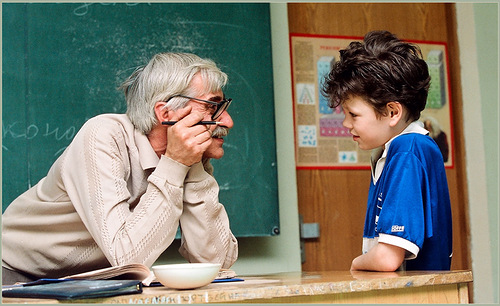 8. Приказ Минтруда России от 24.07.2015г. №514н
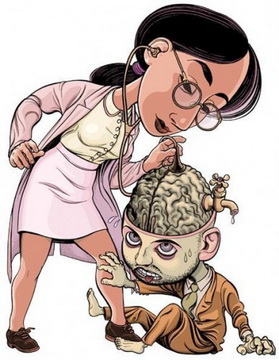 Об утверждении профессионального стандарта «Педагог-психолог (психолог в сфере образования».
9. Приказ Минтруда России от 08.09.2015 г. №613н
Об утверждении профессионального стандарта «Педагог дополнительного образования детей и взрослых».
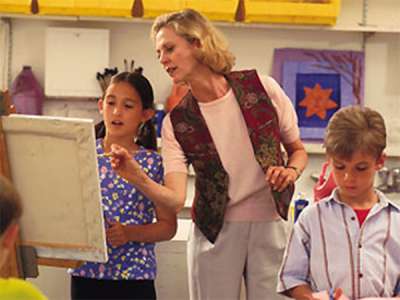 10. Приказ Минтруда России от 08.09.2015 г. №608н
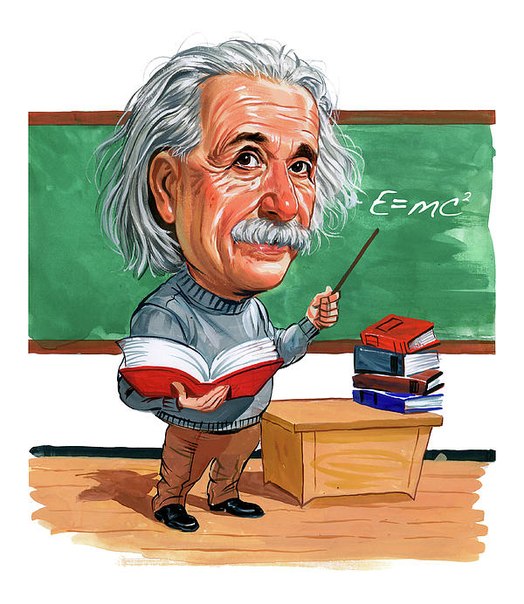 «Об утверждении профессионального стандарта «Педагог профессионального обучения, профессионального образования и дополнительного профессионального образования».
11. Приказ Минтруда России
от 22.12.2014 г. №1061н
«Об утверждении профессионального стандарта «Бухгалтер».
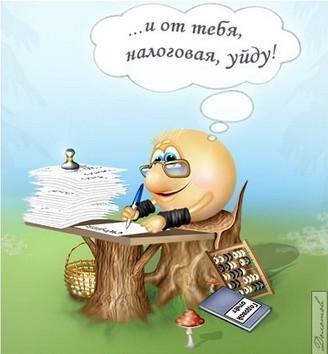 12. Приказ Минтруда России
от 10.09.2015 г. №625н
«Об утверждении профессионального стандарта «Специалист в сфере закупок».
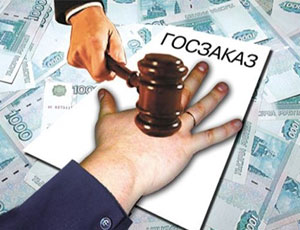 Методическая база:
1. Письмо Минобрнауки Росси от 2 ноября 2015г. № АК-3192/06 «О пилотном введении профессиональных стандартов».

2. Информация Минтруда России по вопросам применения профессиональных стандартов от 5 апреля 2016 года.
Методическая база:
3. Письмо Минтруда России от 12 января 2016г. № 14-3/В-3 «По вопросам применения профессионального стандарта «Бухгалтер».

4. Письмо Минэкономразвития России от 6 апреля 2016 г. № Д28и-841 «По вопросу о реализации профессиональных стандартов «Специалист в сфере закупок» и «Эксперт в сфере закупок».

5. Письмо Минобрнауки России от 18 апреля 2016 г. №03-348 «О необходимости проведения профессиональной переподготовки или повышения квалификации в сфере закупок».
(п. 2 ПП от 22 января 2013 г. № 23)
Минтруд России с учетом мнения Российской трехсторонней комиссии по регулированию социально-трудовых отношений устанавливает тождественность наименований должностей, профессий и специальностей, содержащихся в Едином тарифно-квалификационном справочнике работ и профессий рабочих, Едином квалифика-ционном справочнике должностей руководителей, специалистов и служащих, наименованиям должностей, профессий и специальностей, содержащихся в профессиональных стандартах
Федеральный закон от 2 мая 2015 г.
№ 122-ФЗ
В тех случаях, когда непосредственно ТК, другими федеральными законами и иными нормативными актами РФ установлены требования к квалификации работников, определенные соответствующими профессиональными стандартами, их применение является обязательным для работодателя
(ч. 2 ст. 195.3. ТК РФ)
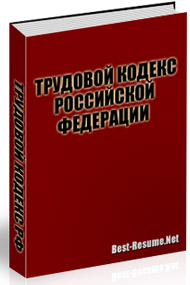 Постановление Правительства России от 27.06.2016 г. № 584
«Об особенностях применения профессиональных стандартов в части требований, обязательных для применения <…> государственными или муниципальными учреждениями <…>» требует утвердить План по организации применения профстандартов
Содержание Плана:
• список профстандартов, подлежащих применению;

• сведения о потребности в профессиональном образовании и (или)обучении;

• информацию о проведении соответствующих мероприятий по образованию и (или) обучению в установленном порядке;

• этапы применения профстандартов (до 01.01.2020 г.);

• перечень ЛНА и других документов, подлежащих изменению
Приказ Минтруда России
от 12 апреля 2013 г. №147н
I. Общие сведения

    II. Описание трудовых функций, входящих в профессиональный стандарт (функциональная карта вида профессиональной деятельности)
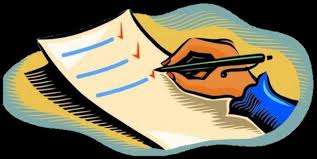 III. Характеристика обобщенных трудовых функций

IV. Сведения об организациях - разработчиках профессионального стандарта
I. Общие сведения
• наименование вида профессиональной деятельности;

    • основная цель вида профессиональной деятельности;

    • группа занятий (по ОКЗ);

    • отнесение к видам экономической деятельности (по ОКВЭД)
II. Описание трудовых функций, входящих в профстандарт
• описание обобщенных трудовых функций и требований к уровню квалификации, необходимой для их выполнения;

    • описание трудовых функций и требований к уровню (подуровню) квалификации необходимой для их выполнения
III. Характеристика обобщенных трудовых функций
3.1. Обобщенная трудовая функция 
   наименование  
   • возможные наименования должностей, профессий;

   • требования к образованию и обучению;

   • требования к опыту практической работы;

   • особые условия допуска к работе;

   • другие характеристики
3.1.1. Трудовая функция
наименование   
   • трудовые действия;

   • необходимые умения;

   • необходимые знания;

   • другие характеристики
Профессиональные стандарты применяются работодателями при:
(п. 25а Правил)
• формировании кадровой политики и в управлении персоналом;

    • организации обучения и аттестации                                      работников;

    • разработке должностных инструкций;

    • тарификации работ, присвоении тарифных разрядов работникам и установлении систем оплаты труда с учетом особенностей организации производства, труда и управления
Формирование кадровой политики
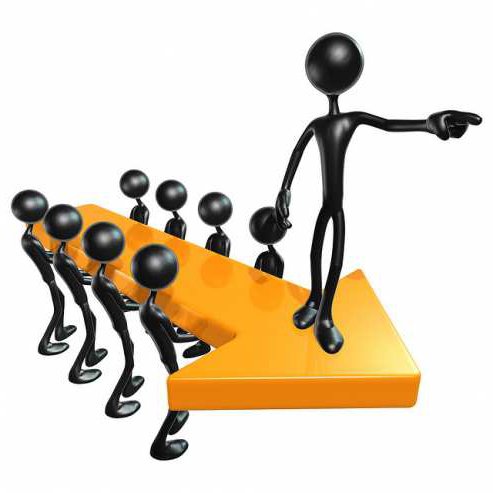 Кадровая политика - совокупность задач,
     принципов, методов и форм, направленных на сохранение, укрепление и развитие кадрового потенциала и создание высококвалифицированного, сплоченного коллектива ОО, способного своевременно
реагировать на меняющиеся запросы обучающихся, их законных представителей и общества
Структура кадровой политики
[Speaker Notes: Уставы подлежат приведению в соответствие с Федеральным законом № 273-ФЗ не позднее 01.01.2016
Устав можно не сокращать]
Организация обучения работников:
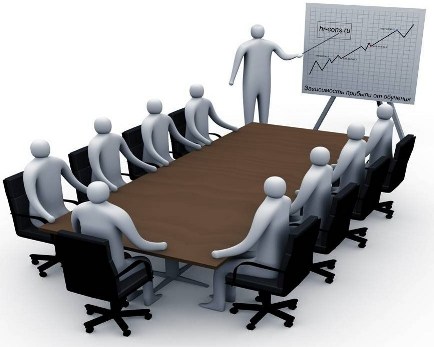 Содержание ученического договора
(ст. 199 ТК):
• наименование сторон;
 • квалификация, приобретаемую учеником;
 • обязанность работодателя обеспечить работнику возможность обучения в соответствии с договором;
 • обязанность работника пройти обучение и проработать по трудовому договору в течение срока, установленного в договоре;
 • срок ученичества;
 • размер оплаты в период ученичества.

Иные условия, определенные соглашением сторон
Структура ученического договора
[Speaker Notes: Уставы подлежат приведению в соответствие с Федеральным законом № 273-ФЗ не позднее 01.01.2016
Устав можно не сокращать]
Аттестация педагогических работников:
Содержание представления
(п. 11 Порядка аттестации):
• наименование должности на дату проведения аттестации;

   • уровень образования и (или) квалификации по специальности или направлению подготовки;

   • мотивированную всестороннюю и объективную оценку профессиональных, деловых качеств, результатов профессиональной деятельности по выполнению трудовых обязанностей, возложенных на него трудовым договором
Требования к квалификации учителя
(Приказ Минтруда России от18.10.2013 г. № 544):
ВО или СПО по направлениям подготовки «Образование и педагогика»;

ВО или СПО в области, соответствующей преподаваемому предмету (с последующей профессиональной переподготовкой  по профилю педагогической деятельности);

ВО или СПО и дополнительное профессиональное образование по направлению деятельности в ОО
Направление подготовки и квалификация СПО  (Приказ Минобрнауки России от 29.10.2013 г. № 1199):
44.00.00. Образование и педагогические науки:

44.02.01. Дошкольное образование (воспитатель детей дошкольного возраста);
44.02.02. Преподавание в начальных классах (учитель начальных классов);
44.02.03. Педагогика дополнительного образования (педагог дополнительного образования (с указанием области деятельности));
Направление подготовки и квалификация СПО  (Приказ Минобрнауки России от 29.10.2013 г. № 1199):
44.00.00. Образование и педагогические науки:

44.02.04. Специальное дошкольное образование (воспитатель детей дошкольного возраста с отклонением в развитии и с сохранным развитием);
44.02.05. Коррекционная педагогика в начальном образовании (учитель начальных классов и начальных классов компенсирующего и коррекционно-развивающего обучения);
44.02.06. Профессиональное обучение (по отраслям) (мастер производственного обучения (техник, технолог, конструктор-модельер, дизайнер и др.))
Направление подготовки и квалификация ВО  (Приказ Минобрнауки России от 12.09.2013 г. № 1061):
44.00.00. Образование и педагогические науки (бакалавр):

44.03.01. Педагогическое образование;
44.03.02. Психолого-педагогическое образование;
44.03.03. Специальное дефектологическое образование;
44.03.04. Профессиональное обучение (по отраслям);
44.03.05. Педагогическое образование (с двумя профилями подготовки)
Направление подготовки и квалификация ВО  (Приказ Минобрнауки России от 12.09.2013 г. № 1061):
44.00.00. Образование и педагогические науки (магистр):

44.04.01. Педагогическое образование;
44.04.02. Психолого-педагогическое образование;
44.04.03. Специальное дефектологическое образование;
44.04.04. Профессиональное обучение (по отраслям);
Направление подготовки и квалификация ВО  (Приказ Минобрнауки России от 12.09.2013 г. № 1061):
44.00.00. Образование и педагогические науки:

44.05.01. Педагогика и психология девиантного поведения (социальный педагог)
Направление подготовки и квалификация ВО  (Приказ Минобрнауки России от 12.09.2013 г. № 1061):
44.00.00. Образование и педагогические науки (Исследователь. Преподаватель-исследователь):

44.06.01. Образование и педагогические науки (аспирантура);

44.07.01. Образование и педагогические науки (адъюнктура);
44.07.02. Педагогика и психология девиантного поведения (адъюнктура)
Продолжают действовать!
Приказ Минобрнауки России от 28.09.2009 г. № 355 «Об утверждении перечня специальностей среднего профессионального образования»;

Приказ Минобрнауки России от 12.01.2005 г. № 4 «Об утверждении перечня направлений подготовки (специальностей) высшего профессионального образования»
Необходимые знания
(Приказ Минтруда России от 18.10.2013 г. № 544):
приоритетные направления развития образовательной системы РФ;

законы и иные нормативные правовые акты, регламентирующие образовательную деятельность в РФ;

нормативные документы по вопросам обучения и воспитания детей и молодежи;

 трудовое законодательство
Необходимые умения
(Приказ Минтруда России от 18.10.2013 г. № 544):
сотрудничать с другими работниками;
объективно оценивать знания;
создавать разновозрастные детско-взрослые общности;
владеть методами организации экскурсий, походов и экспедиций;
использовать психологические подходы;
владеть технологиями диагностики причин конфликтных ситуаций, их профилактики и разрешения;
составлять психолого-педагогическую характеристику  личности обучающегося
Владимир Александрович Сухомлин
Профессиональный стандарт - в какой-то степени это фотоснимок текущих грез администратора производства об идеальном работнике для решения текущих задач
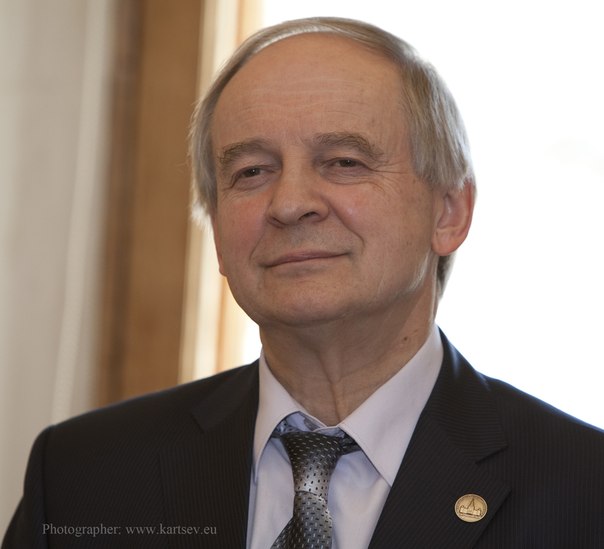 Оценка квалификации не педагогических работников
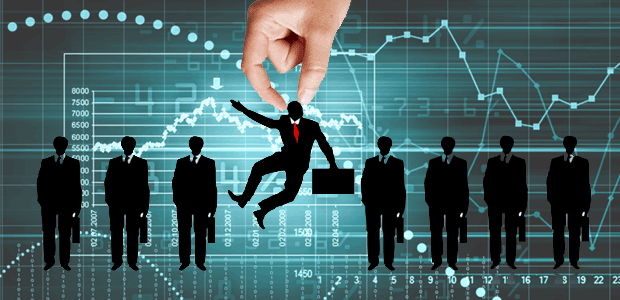 Федеральный закон от 3 июля 2016 г. № 238-ФЗ
«О независимой оценке квалификации».
Разработка должностных инструкций (ДИ)
С учетом Макета могут содержать:
1. Общие положения.
2. Трудовые функции.
3. Должностные обязанности.
4. Права.
5. Ответственность.
6. Связи по должности
ч. 1 ст. 5.27. КоАП
Нарушение трудового законодательства и иных нормативных правовых актов, содержащих нормы трудового права
Штраф: 
для работодателя 
от 1000 до 5000 руб.
для ОО 
от 30000 до 50000 руб.
Спасибо за внимание !

http://direktoria.org/